SPSP 2022 Webinar Series
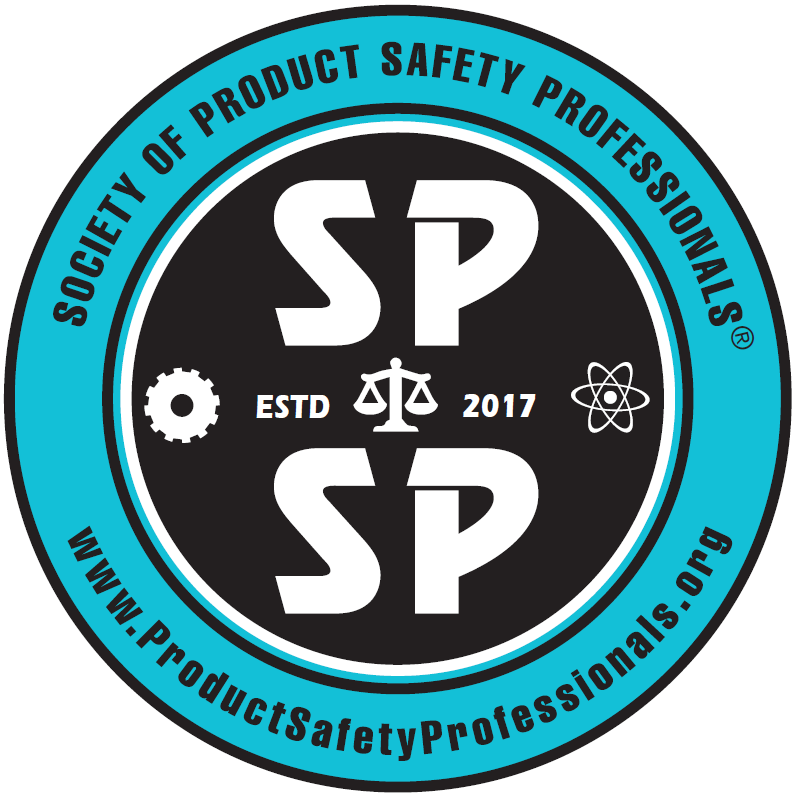 How Product Liability Law and Practice Provide Guidance on Product Safety
November 16, 2022
1:00 – 2:00 p.m. ET

Sponsored by Sedgwick Brand Protection
SPSP Webinar Speakers
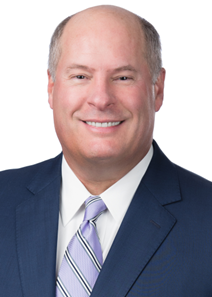 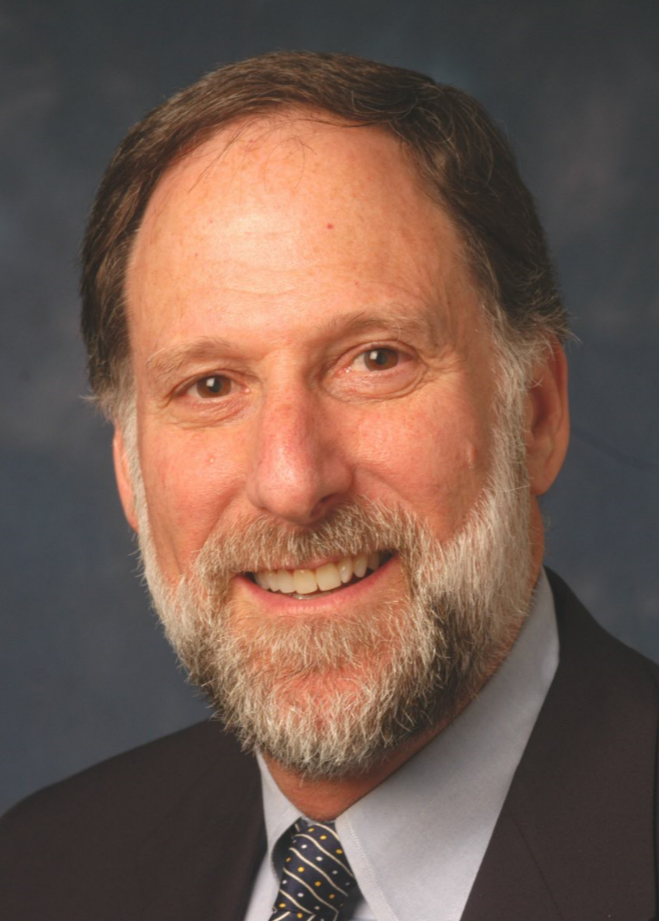 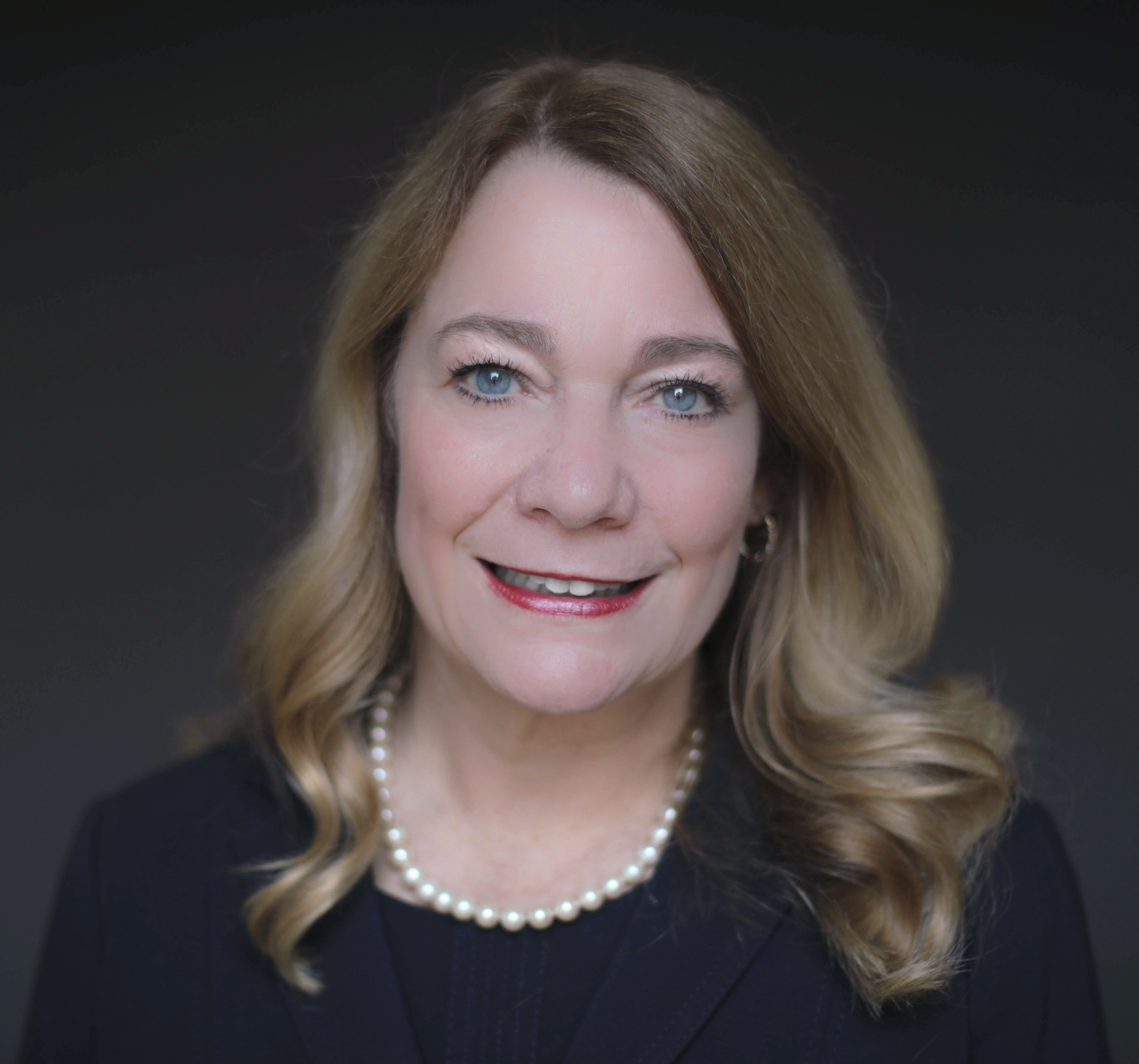 John Kuppens
Nelson, Mullins
Kenneth Ross 
Bowman and Brooke LLP
Cheryl Possenti
Goldberg Segalla
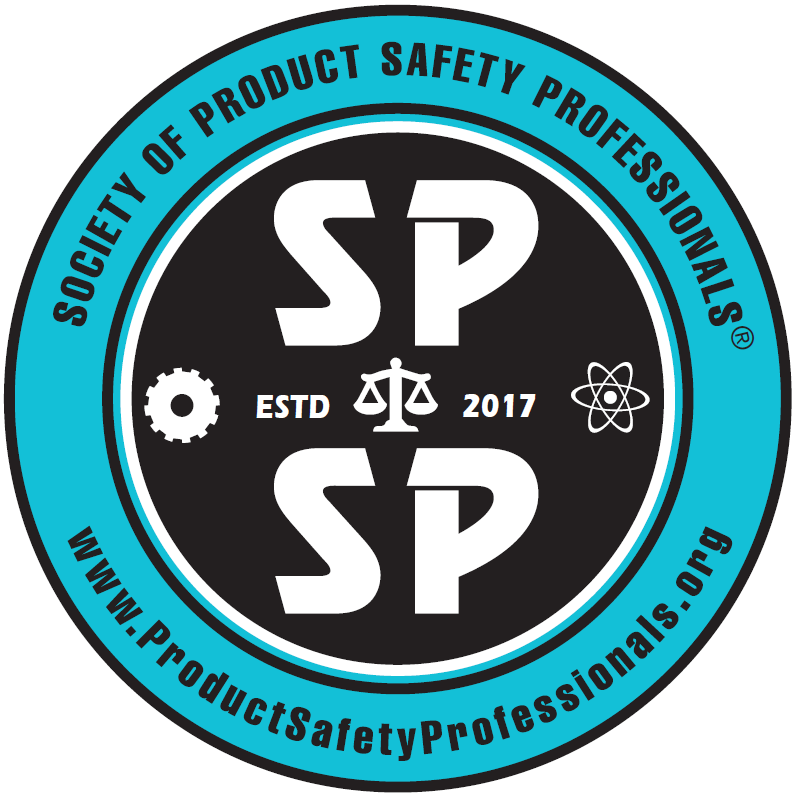 [Speaker Notes: KR will introduce the speakers and the subject]
Goals of Safety Program
Goal is to prevent incidents or minimize risk
Before sale, do the following: 
Adequate design and manufacturing processes
Adequate warnings and instructions
Comply with or exceed laws and regulations
Comply with or exceed mandatory and voluntary standards
After sale, understand and comply with post-sale duties
Adequately document the entire process
Doing above will help create a defense
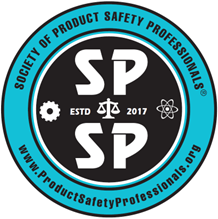 What Plaintiffs Could Argue
Manufacturing defects
Design defects
Defects in warnings and instructions
Marketing defects
Post-sale negligence
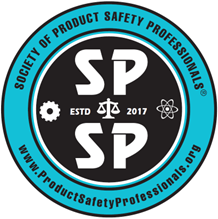 4
Supplier selection/contracts
Litigation Management
Product Design
Accident Investigation
Manufacturing
PRODUCT
LIABILITY
Areas of Risk
Incident Reporting
On product warnings
Retrieval, Retrofit, Recall Procedures
Instructions/training
Post-market risk assessment
Marketing/Distribution
Post-market surveillance
Warranties
5
Effect of Litigation(Involving You and Others)
Accidents or incidents help identify risk
Identify what is foreseeable misuse
Battle of experts
Test your story
Help to make your product safer
Clarify law
Might affect duty to report to CPSC
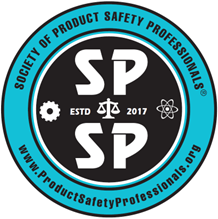 6
Topics
Mandatory laws and regulations and voluntary standards
Product misuse
Warnings
Post-sale duties
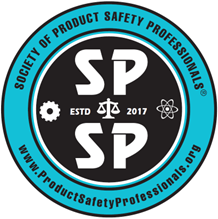 Questions?
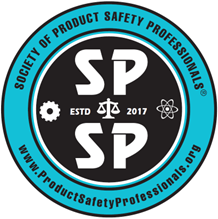 Next webinarJanuary 2023
CPSC Update
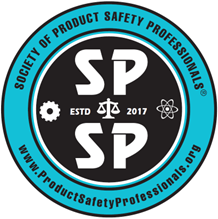 For questions after the webinar, email SPSP at info@productsafetyprofessionals.org or contact speakers:
cpossenti@goldbergsegalla.com
john.kuppens@nelsonmullins.com
kenrossesq@gmail.com
These slides, a link to this webinar and more material on this subject can be accessed at the SPSP website under “SPSP-webinar-series.”
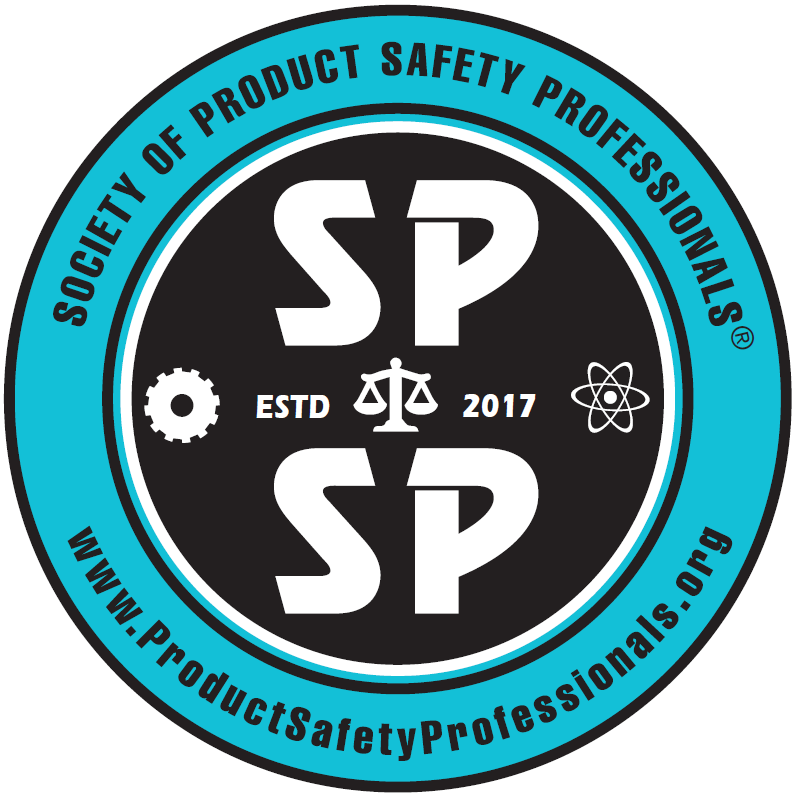 Thank you for attending!
SPSP 2022 Webinar Series
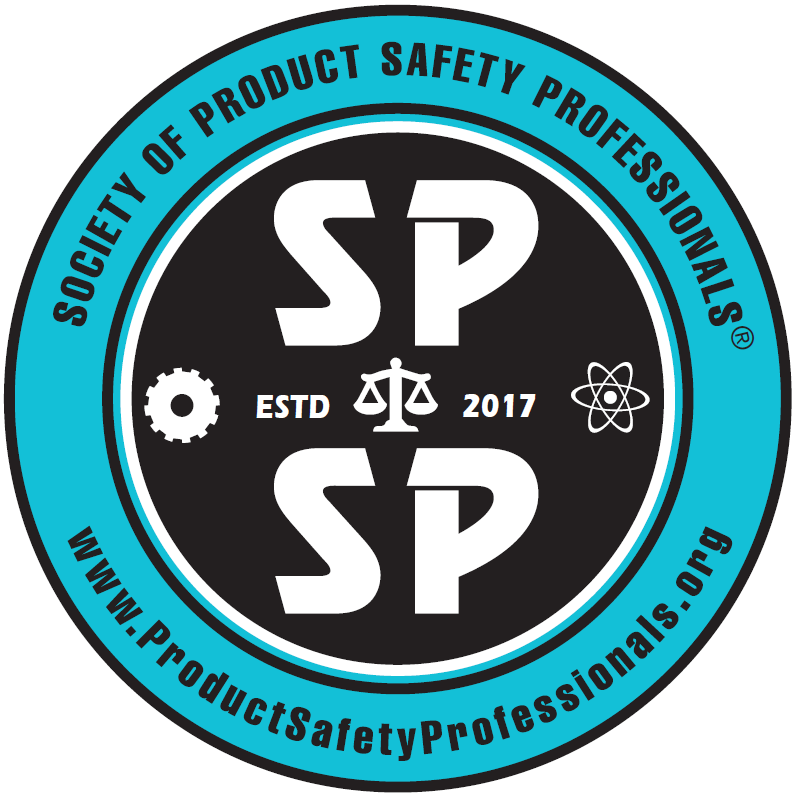 November 16, 2022
Sponsored by Sedgwick Brand Protection
[Speaker Notes: Questions. 

KR will ask questions and DM or JB can answer, depending on the question.]